Pěvci
Ptáci, kteří mají v krku hlasové ústrojí, kterým vydávají zpěv.
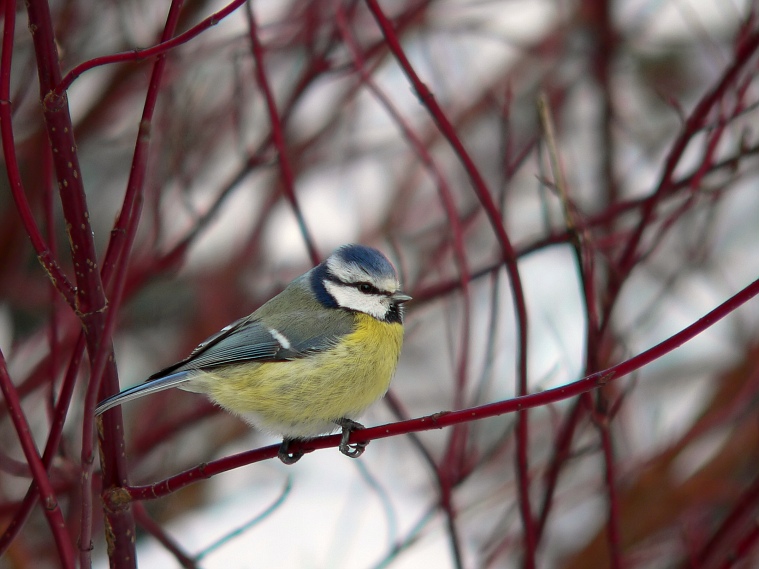 Zpěv
Ptáci  si zpěvem označují svá území, ve kterém žijí
Samec vábí samičku
Podle zpěvu můžeme rozeznat jednotlivé druhy ptáků
Rozdělení pěvců – podle tvaru zobáku
všežravé
semenožravé
hmyzožravé
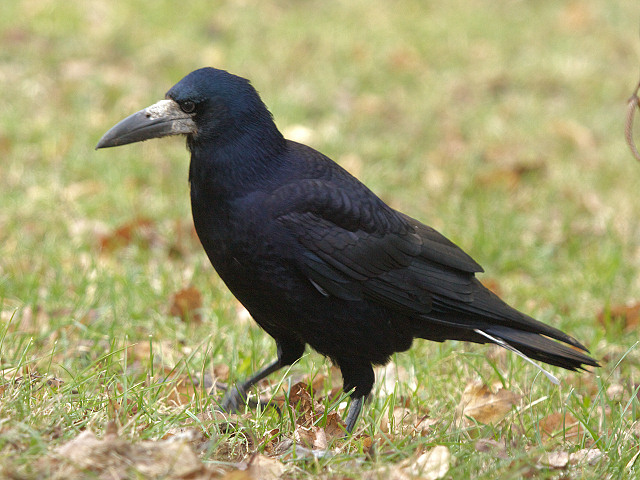 Semenožraví
zobák mají krátký, silný a kuželovitý
HMYZOŽRAVÍ
Mají tenký, protáhlý zobák
Všežraví
mají velký, hrubý zobák
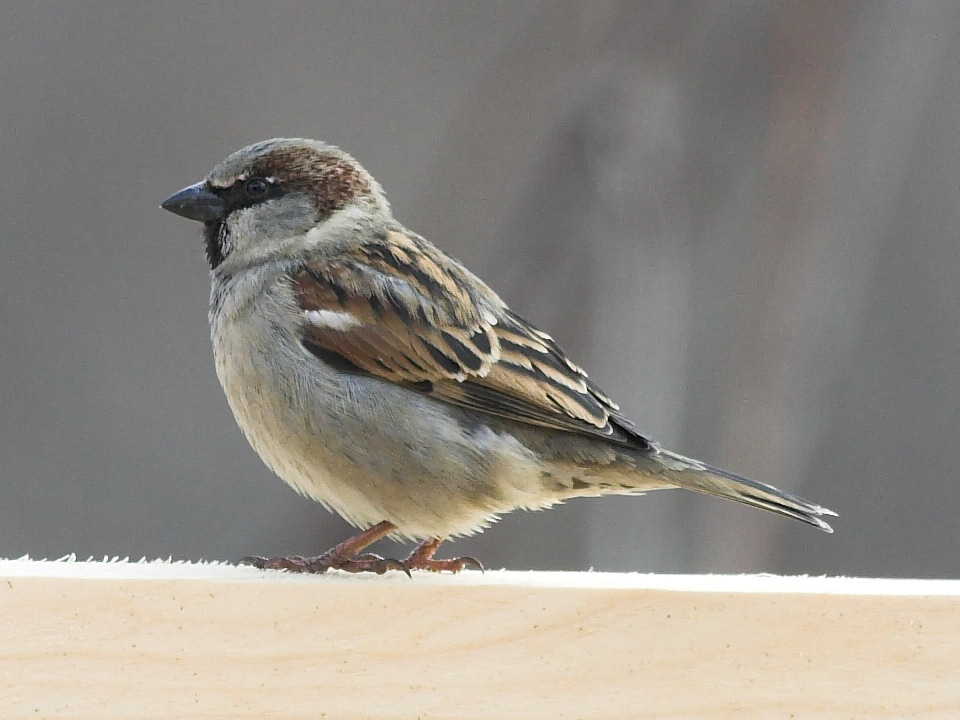 Semenožraví ptáci
VRABEC DOMÁCÍ
Nejběžnější zástupce pěvců v ČR
Samice snáší 2x – 4x ročně vajíčka
Obývají všechny kontinenty kromě Antarktidy
Pěnkava obecná
Velká jako vrabec – pestře zbarvená
Na křídlech bílé pruhy
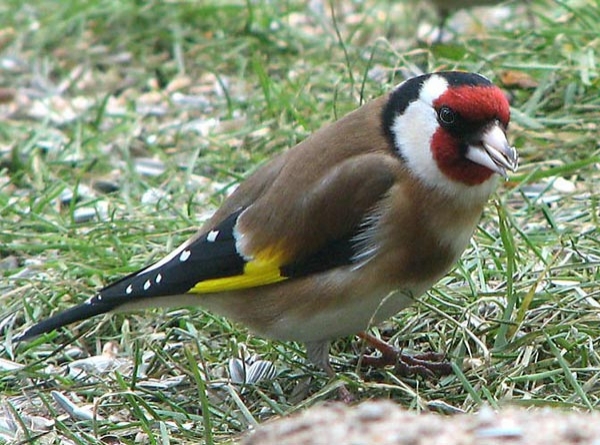 Stehlík obecný
Pestře zbarvený 
Kolem zobáku červené peří
Na letkách žluté pruhy
Strnad obecný
Žlutohnědé zbarvení po těle a žlutá hlava
Hýl obecný
Samec má červené břicha, samice světle hnědé
samička
samec
Zvonek zelený
Veliký jako vrabec
Samec – celý zelený se žlutým okrajem křídel
Sýkory v ČR
https://www.youtube.com/watch?v=XDCz7_jKgZg
Hmyzožraví ptáci
Sýkora koňadra
Znaky:
Černá hlava, žluté břicho
Sýkora modřinka
Znaky: žluté břicho, modrobílá hlava
Sýkora uhelníček
Znaky: šedé břicho
                černá hlava i krk
Sýkora babka
Znaky: černá hlava, šedé břicho i krk
Sýkora parukářka
Znaky: světle hnědé tělo a černobílá chocholka na hlavě
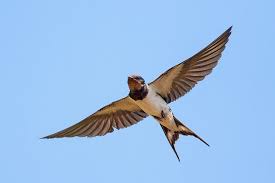 Vlaštovka obecná
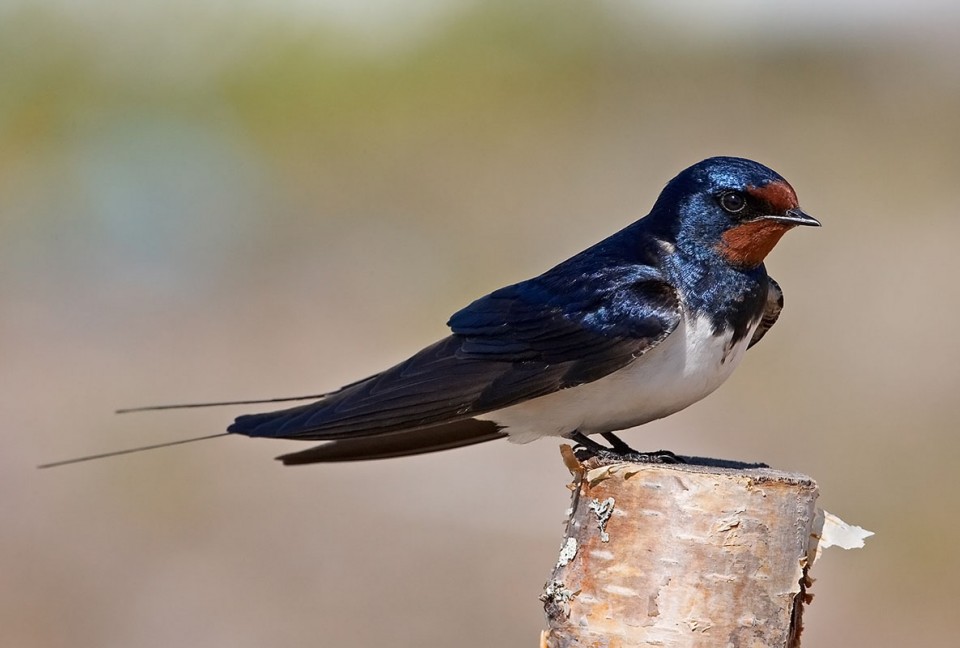 Znaky:
Tmavě modré zbarvení, bílé břicho a na hrdle červená
Vidlicovitý ocas
Velmi dobrý letec
Staví hnízda ve stájích, v podkroví (uvnitř budov)
Jiřička obecná
Znaky:
Černě zbarvené tělo a bílé břicho
Mělčeji vykrojený ocas
Hnízda staví pod střechami a římsami
Skřivan polní
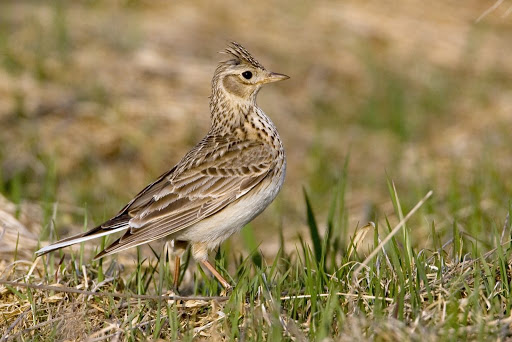 Znaky: šedohnědé krycí  
           zbarvení s bílým břichem
Staví hnízda na zemi
Samec zpívá v době toku a vyletuje do výšky
Slavík obecný
Znaky: na hřbetě šedohnědý, břicho šedobílé
Je považován za nejlepšího pěvce
Zpívá brzy zrána a pozdě večer (klokot)
https://www.youtube.com/watch?v=2tuk9C4RvqE
Drozd zpěvný
Znaky: veliký jako kos
Bílé kropenaté břicho
Kos černý
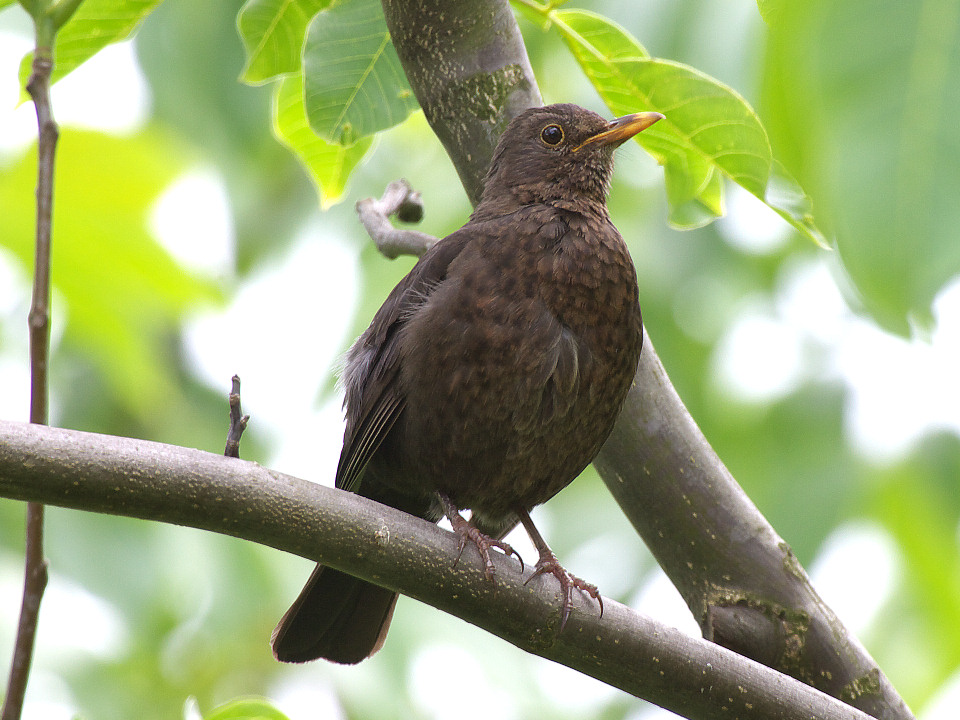 Samice – hnědé zbarvení těla
Samec – černé zbarvení těla, oranžový zobák
Špaček obecný
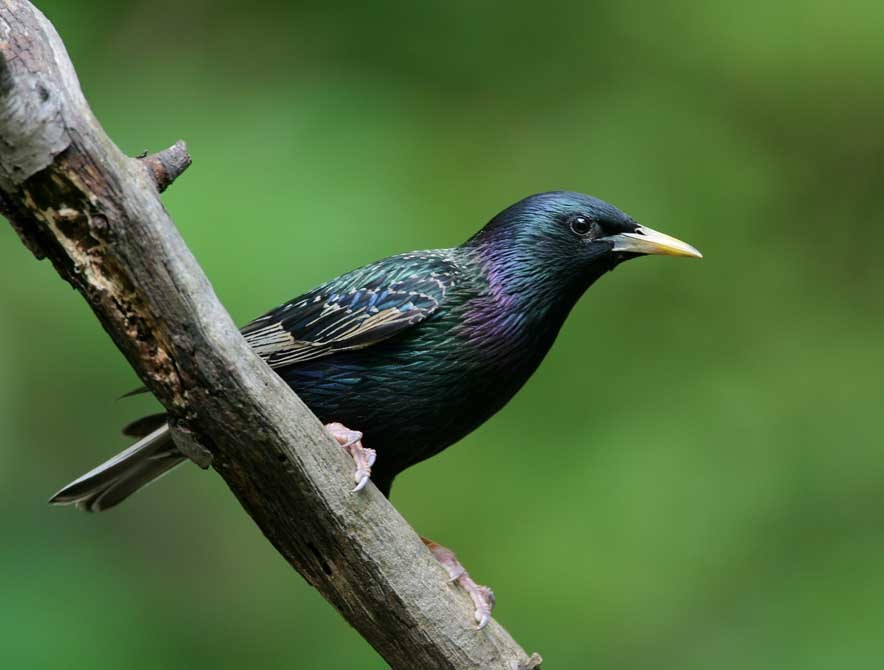 Na jaře černý s kovovým leskem
V létě po pelichání – kropenatý
Způsobuje velké škody – třešně a vinná réva
Všežraví ptáci
Straka obecná
Znaky:
Černá, kovově lesklá, na břiše bílá
Vybírá hnízda jiných ptáků
Žije v okolí lidských obydlích
Sojka obecná
Znaky:
Hlavním poznávacím znakem je „zrcátko“ – peříčka černě, bíle a modře pruhované
Stejně jako straka – vybírá hnízda jiných ptáků, požírá mláďata
Havran polní
Znaky:
Celý černý, kovově lesklý
Hnízdí na vysokých stromech
VRÁNA OBECNÁ ČERNÁ
VRÁNA OBECNÁ ŠEDÁ
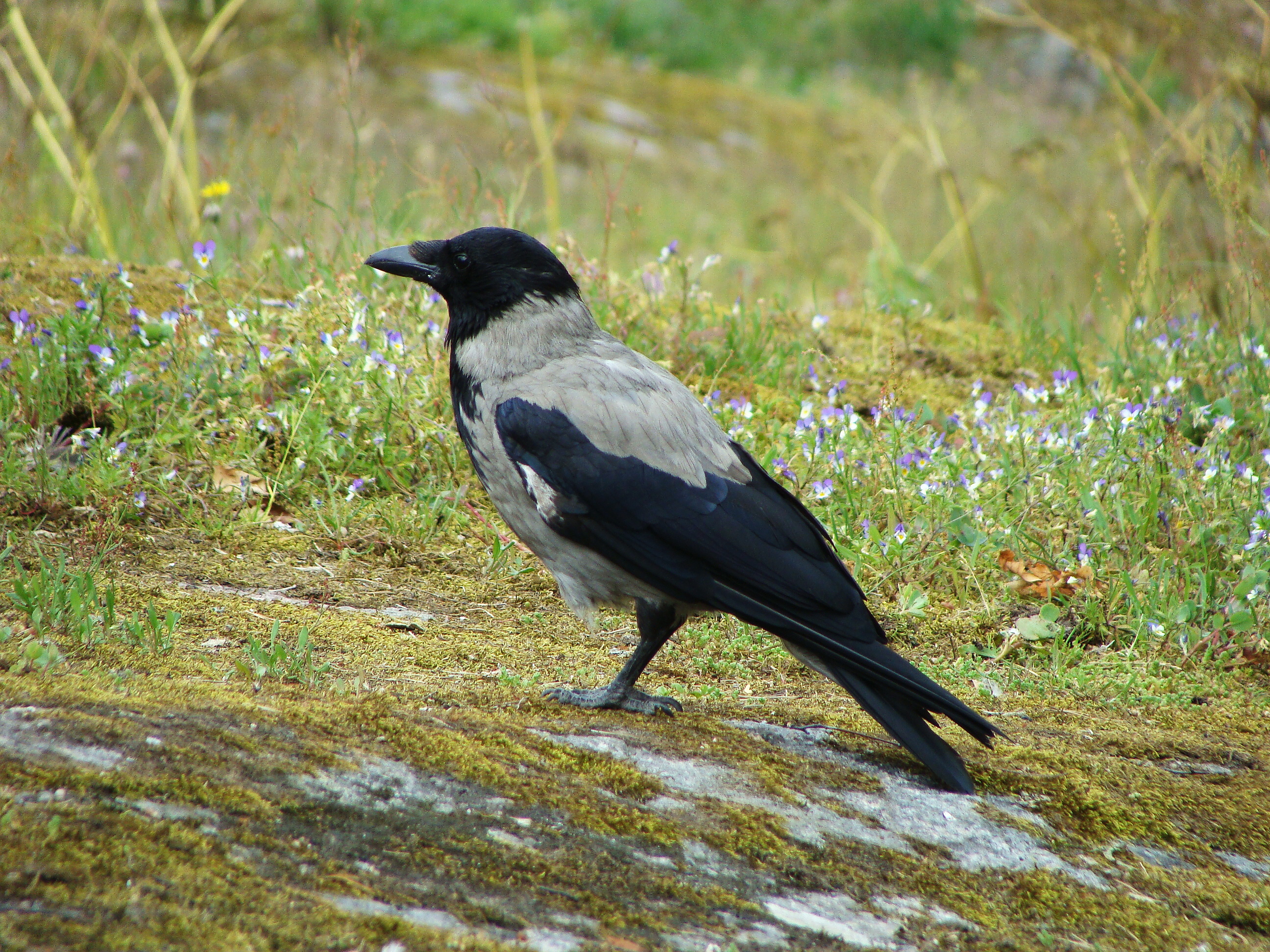 Plení hnízda jiných ptáků
Mají hlasové ústrojí, přesto pouze krákají
Kavka obecná
Znaky:
Černě zbarvené tělo s kulatou hlavou